Муниципальное бюджетное дошкольное образовательное учреждение детский сад № 4 комбинированного вида г. Бикина Бикинского муниципального района Хабаровского края
Игра - презентация  с тенями для детей подготовительной  группы«Путаница» (зимующие и перелетные птицы)
Воспитатель МБДОУ д/с №4: Кондрашкина Ю.А.
Игра – презентация «Путаница» (зимующие и перелетные птицы) (под гр)

Задачи: Развивать зрительное восприятие, внимание. Совершенствовать умение детей классифицировать птиц на зимующих и перелетных Воспитывать  бережное отношение к пернатым.
Материал и оборудование: игра – презентация, проектор, экран, компьютер.
Предварительная работа: беседы,  рассматривание предметных, сюжетных картинок по теме, чтение художественной литературы.

Ход игры
Воспитатель сообщает детям, что произошла путаница в природе, зимующие и перелетные птицы запутались и не знают кому улетать осенью в теплые края, а кому зимовать рядом с нами. Птички так сильно переживали, что одни тени от них остались. Воспитатель предлагает помочь птичкам и отправить тени перелетных птиц в теплый период, а зимующих в холодный.
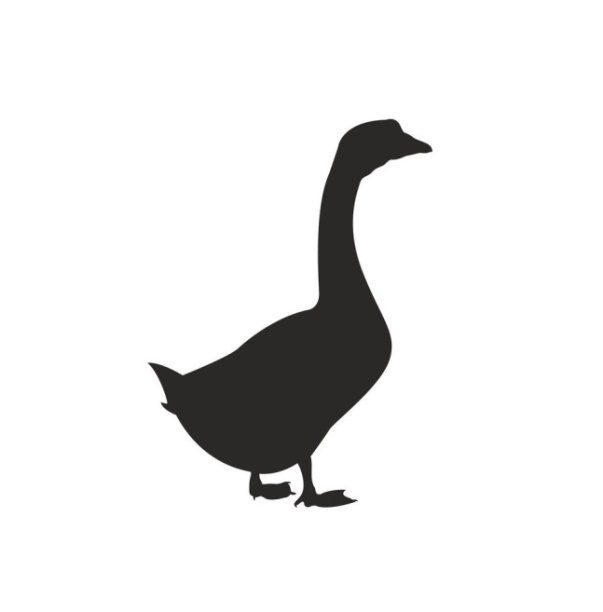 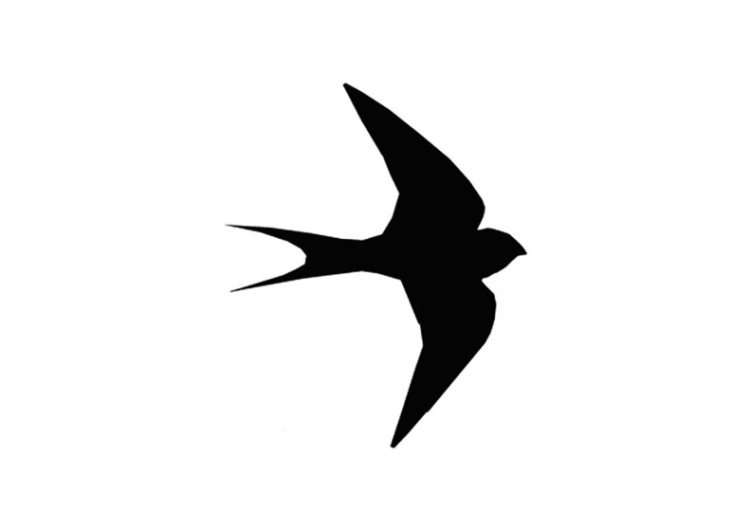 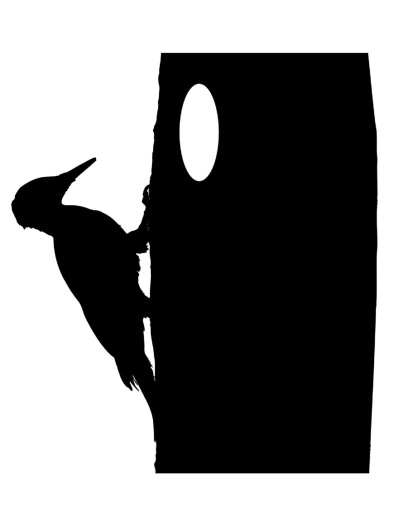 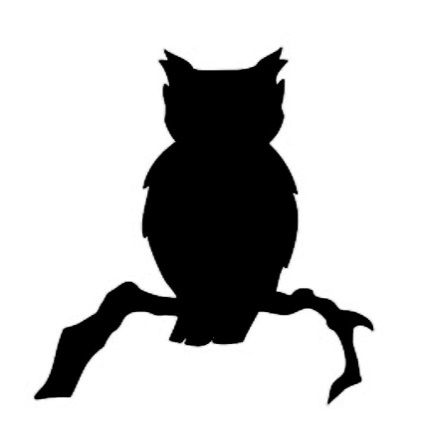 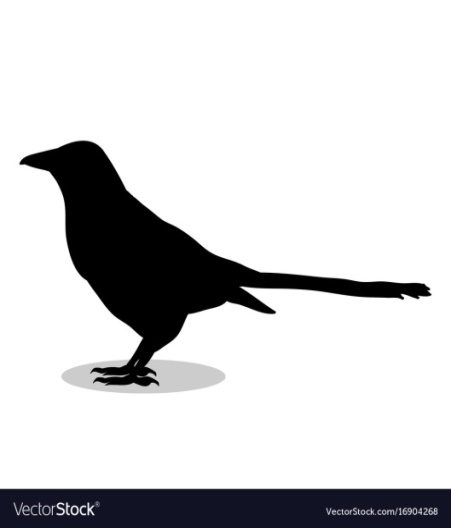 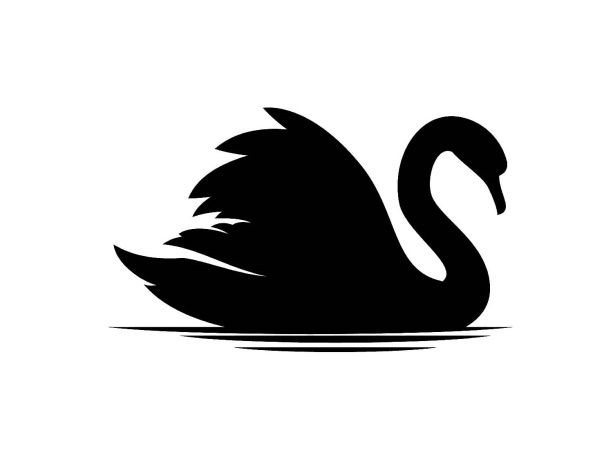 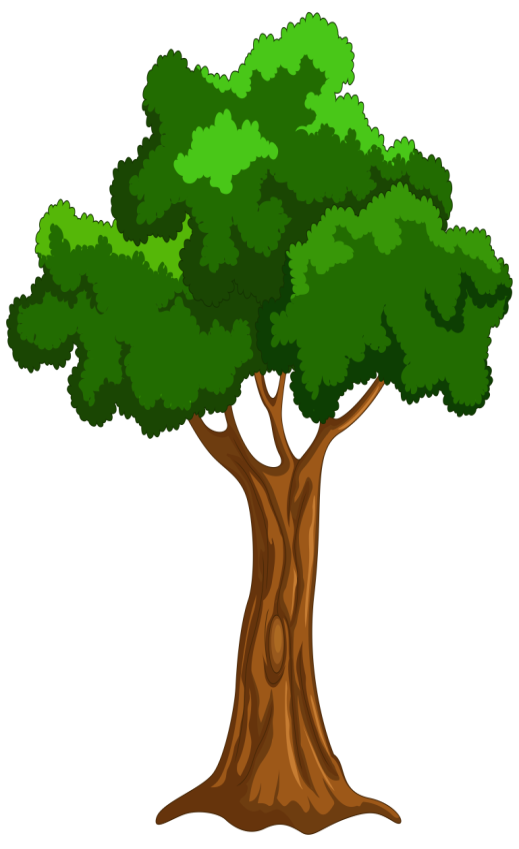 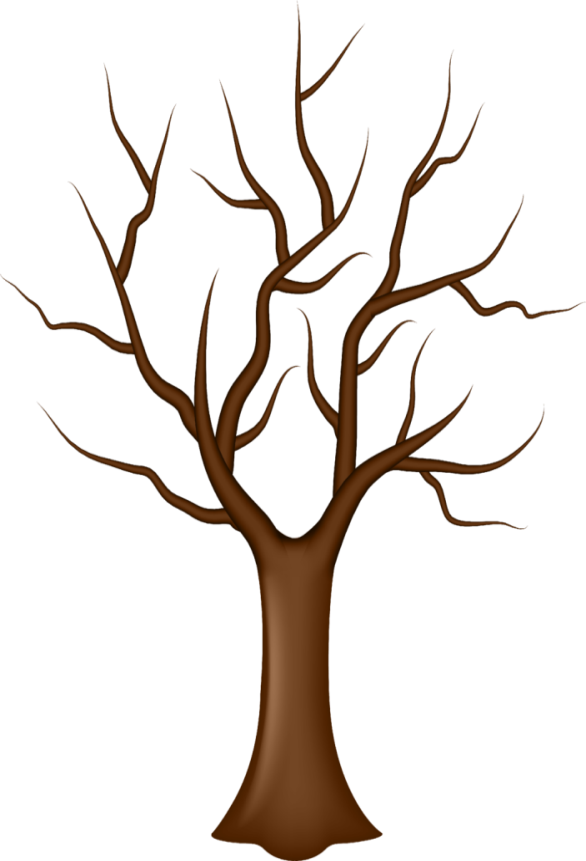 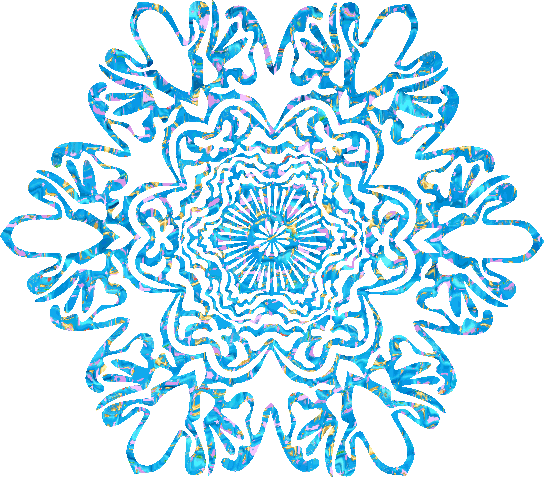 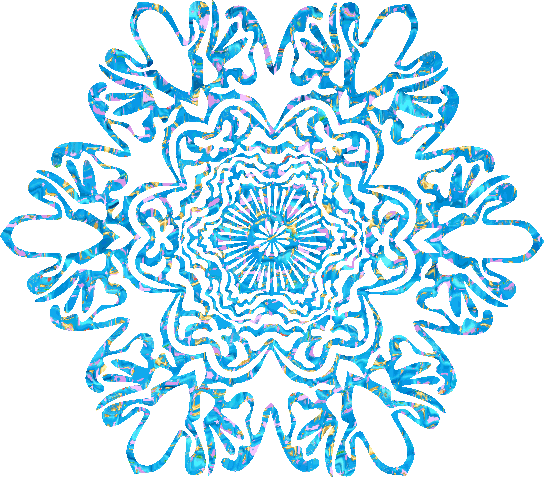 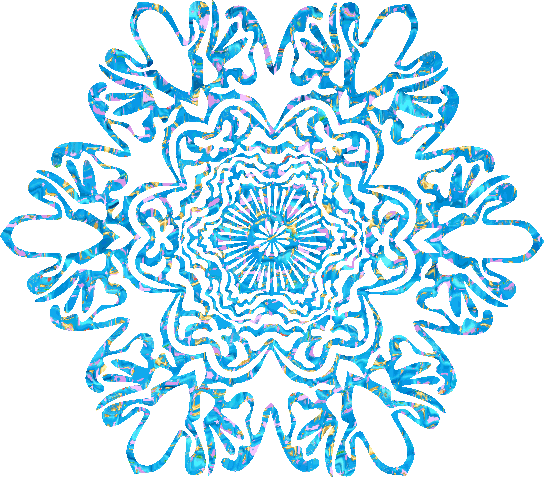 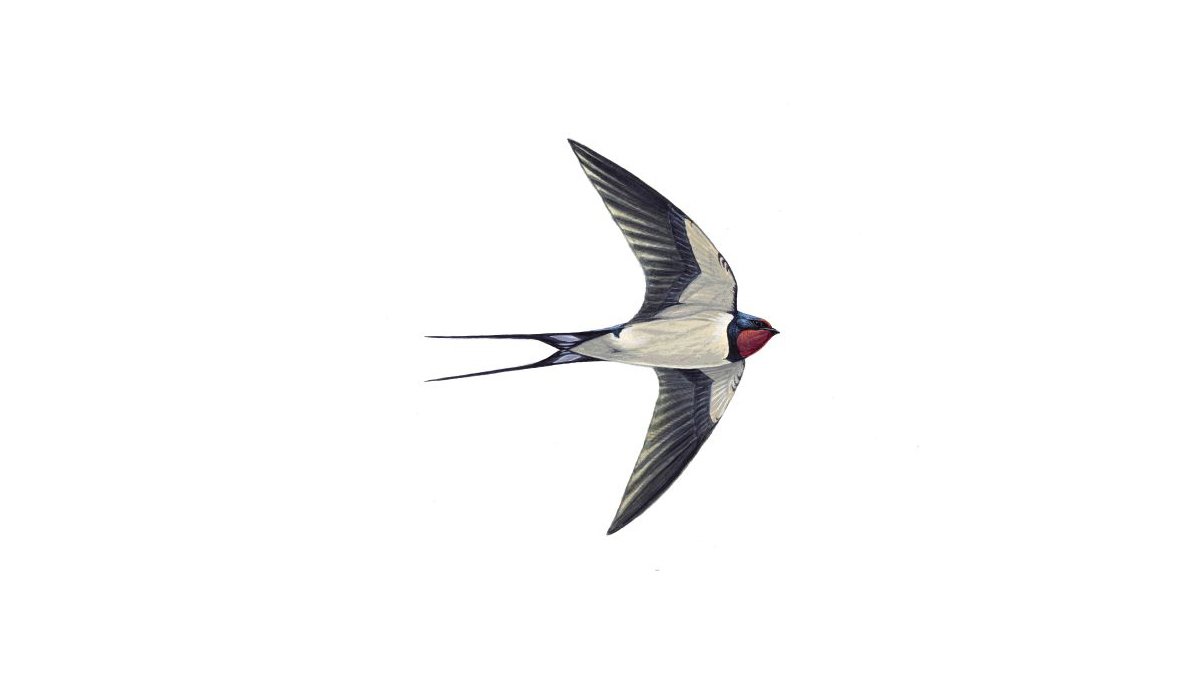 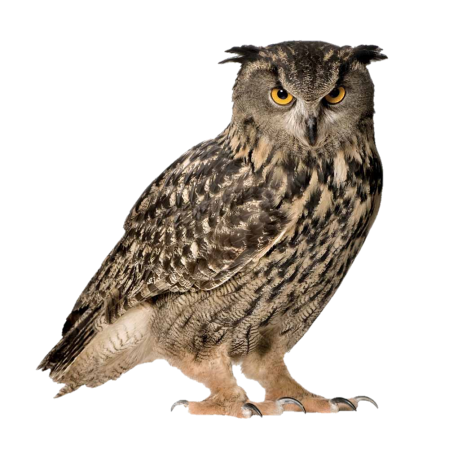 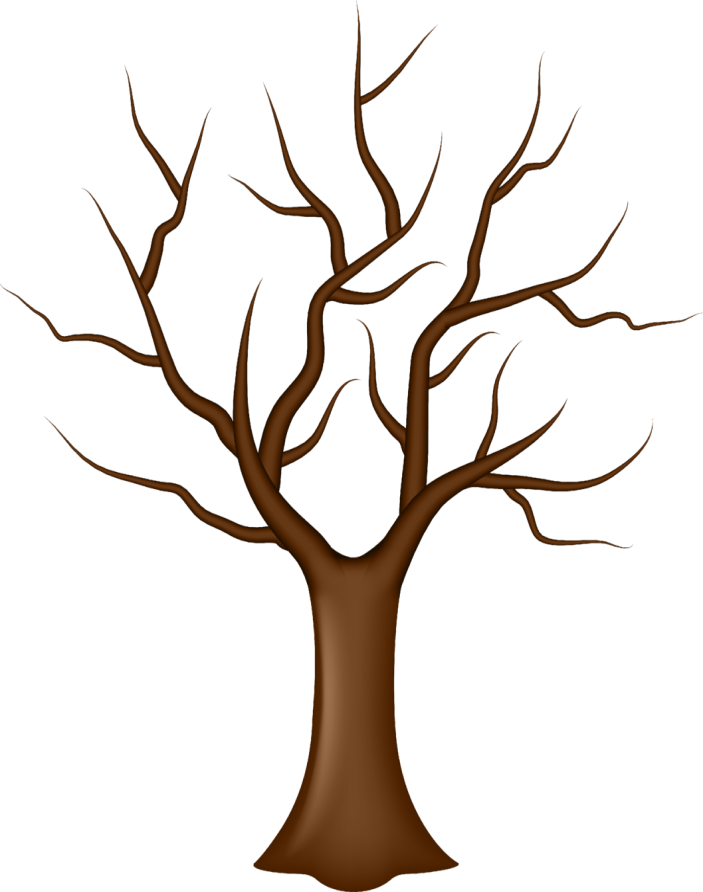 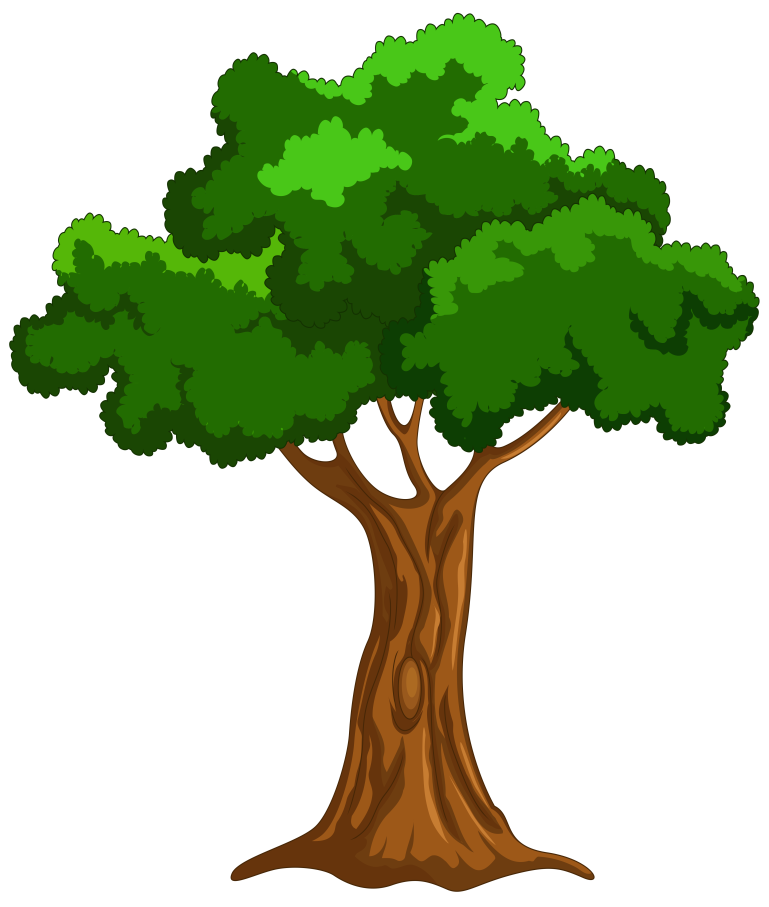 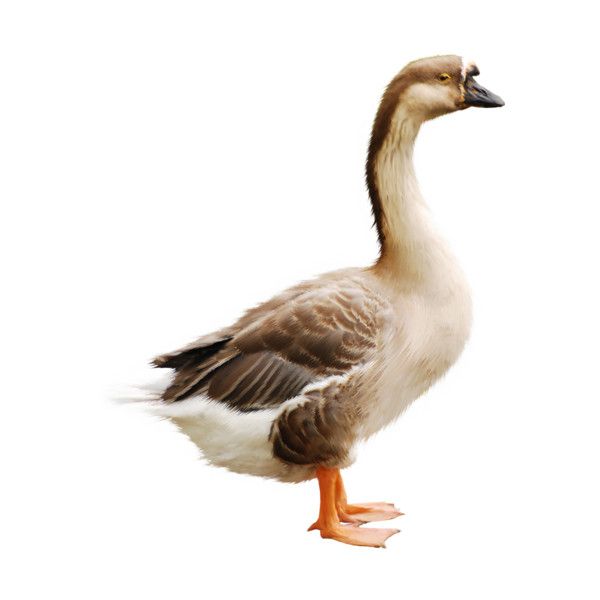 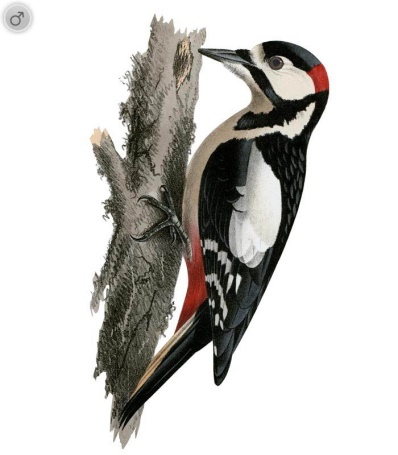 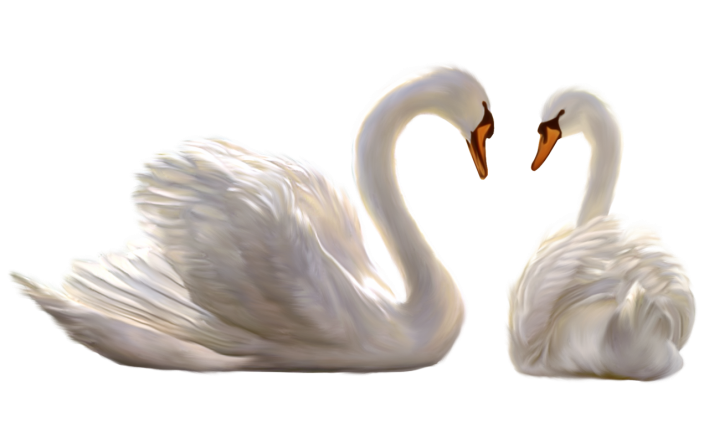 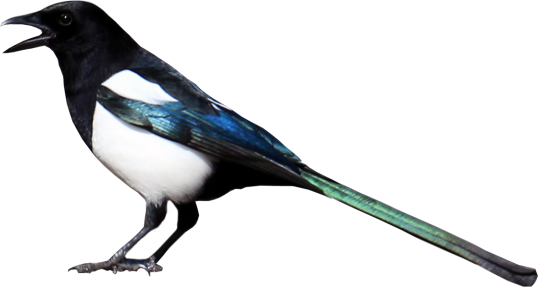 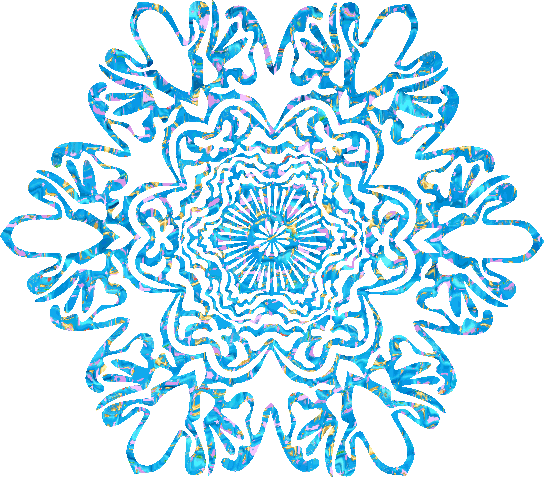 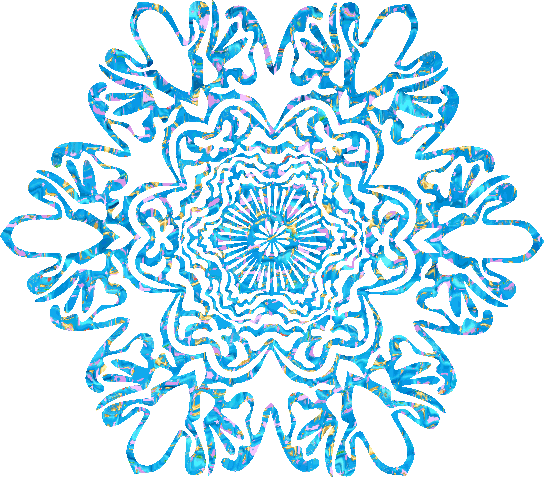 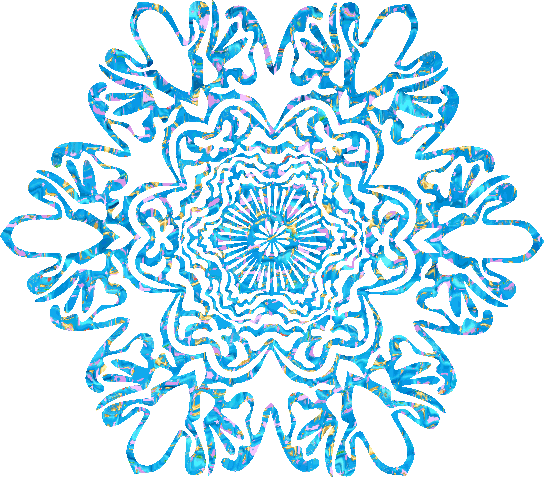 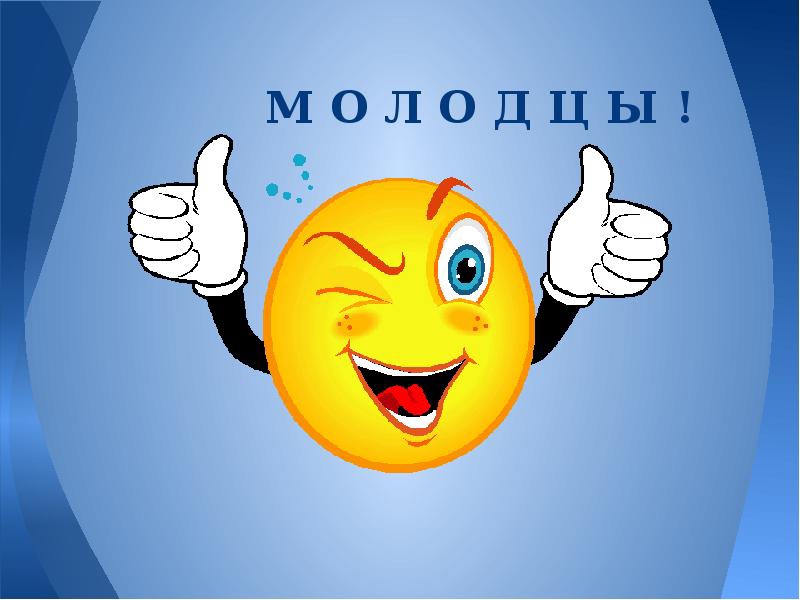